10. Citační databáze - Scopus
Bibliografické rešeršní služby
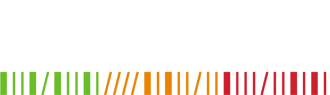 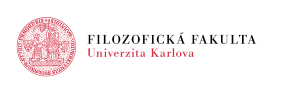 Scopus
Scopus
Scopus
Scopus
Scopus
Doporučení pro vyhledávání ve velké polytematické databázi
Použít fráze, např. „research data management“
Začít vyhledávat pouze v názvu TITLE ( "research data management" ) 
Teprve potom dotaz rozšiřovat, použít proximitní operátory pro vyhledávání v abstraktu
Document search
Na začátku zadáme poměrně omezující zadání – fráze +  vyhledávání v názvu
Document search - výsledky
Výsledky jsou defaultně řazeny podle data
Možnosti filtrování:
Limit to – omezit na vybranou kategorii
Exclude – vyloučit vybranou kategorii
Detail záznamu
Detail záznamu - metriky
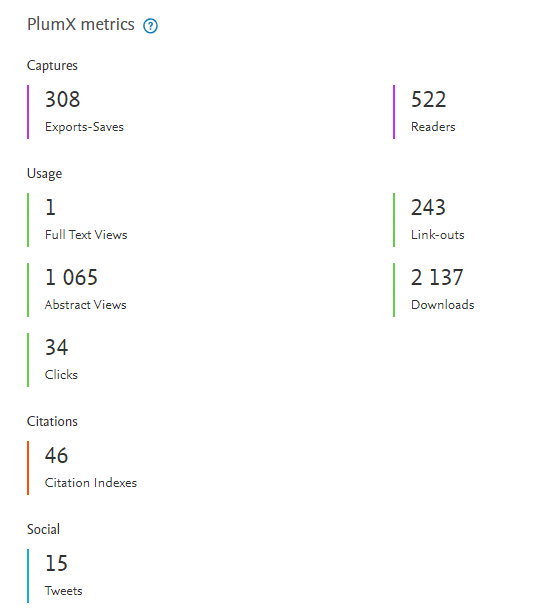 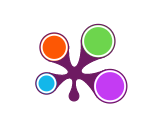 Příklady vyhledávání – Author Search
Vyhledejte publikace V. Šislera
Vlastnosti vyhledávání
Možnost vyhledávání pomocí ORCID
Možnost výběru oboru a afiliace autora – upřesnění vyhledávání při nejednoznačném určení autora
Author search
Show documents = zobrazení záznamů k vybranému autorovi
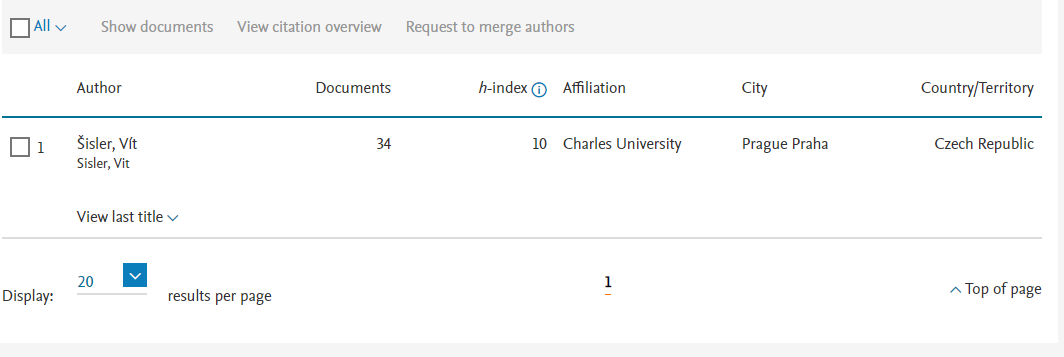 Systém nabízí odpovídající jména s afiliacemi
Author search - výsledky
Analýza výsledků – statistika podle data publikování, zdrojové časopisy, spoluautoři…
Citační analýza – nutno nejdříve označit dokumenty, které budou zahrnuty
Citation overview
H-index
H-index je závislý na sadě záznamů, se kterými se pracuje, často se liší od h-indexu ve WoS
Příklady vyhledávání podle citovaného články
1.Použití Document search
1.Použití Advanced search
Nabídka operátorů a kódů polí
Jakmile začneme zapisovat objeví se nabídka relevantních kódů, u vybraného kódu je kontextová nápověda
1.Výsledek
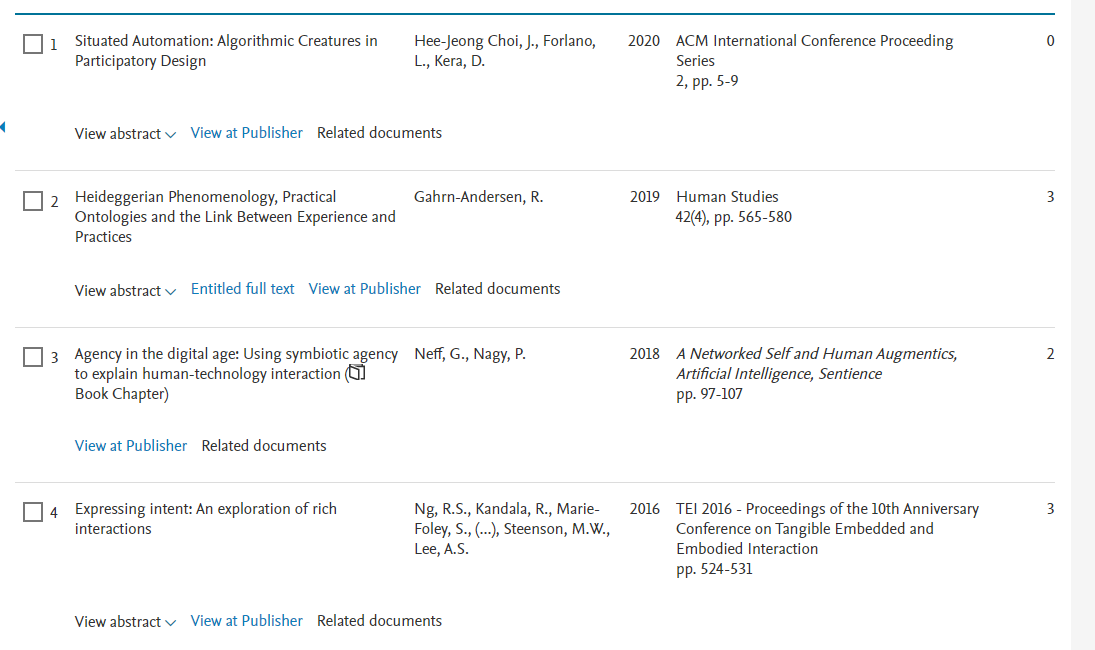 8 záznamů
2.Použití Advanced search
Hledání v referencích u záznamů
2.Výsledky
Search history
Možnost kombinovat předchozí dotazy (Advanced Search)
Scopus - shrnutí
Document Search – tématické vyhledávání, možnost výběru pole a operátorů
Author Search – vyhledávání článků autora – možnost výběru z rejstříku, upřesnění oboru
Affiliation Search – vyhledávání podle instituce
Advanced Search – zápis dotazu pomocí operátorů (včetně proximitních), kódů polí a závorek – pro složitější dotazy
Sources – indikátory kvality časopisů SJR a SNIP
Sources – indikátory kvality časopisů
Scopus má vlastní indikátory pro časopisy:
SCImago Journal Rank (SJR)
Source Normalized Impact per Paper (SNIP)
SNIP
např. počet citací publikací z let 2016-18 v roce 2019/celkový počet publikací z let 2016-18
normalizovaný s ohledem na vědní obor
metodologie:
WALTMAN, Ludo, Nees Jan VAN ECK, Thed N. VAN LEEUWEN a Martijn S. VISSER. Some modifications to the SNIP journal impact indicator. Journal of Informetrics [online]. 2013, 7(2), 272-285 [cit. 2019-03-19]. DOI: 10.1016/j.joi.2012.11.011. ISSN 17511577. Dostupné z: https://linkinghub.elsevier.com/retrieve/pii/S1751157712001010
SCImago Journal & Country Rank
https://www.scimagojr.com/
volně dostupný portál
pracuje s daty ze Scopusu
analýzy časopisů, vědních oblastí, zemí
vizualizace
SJR
https://www.scimagojr.com/SCImagoJournalRank.pdf
Časopisy
Časopisy z určitého oboru jsou rozděleny na čtyři skupiny – kvartily – podle počtu citací
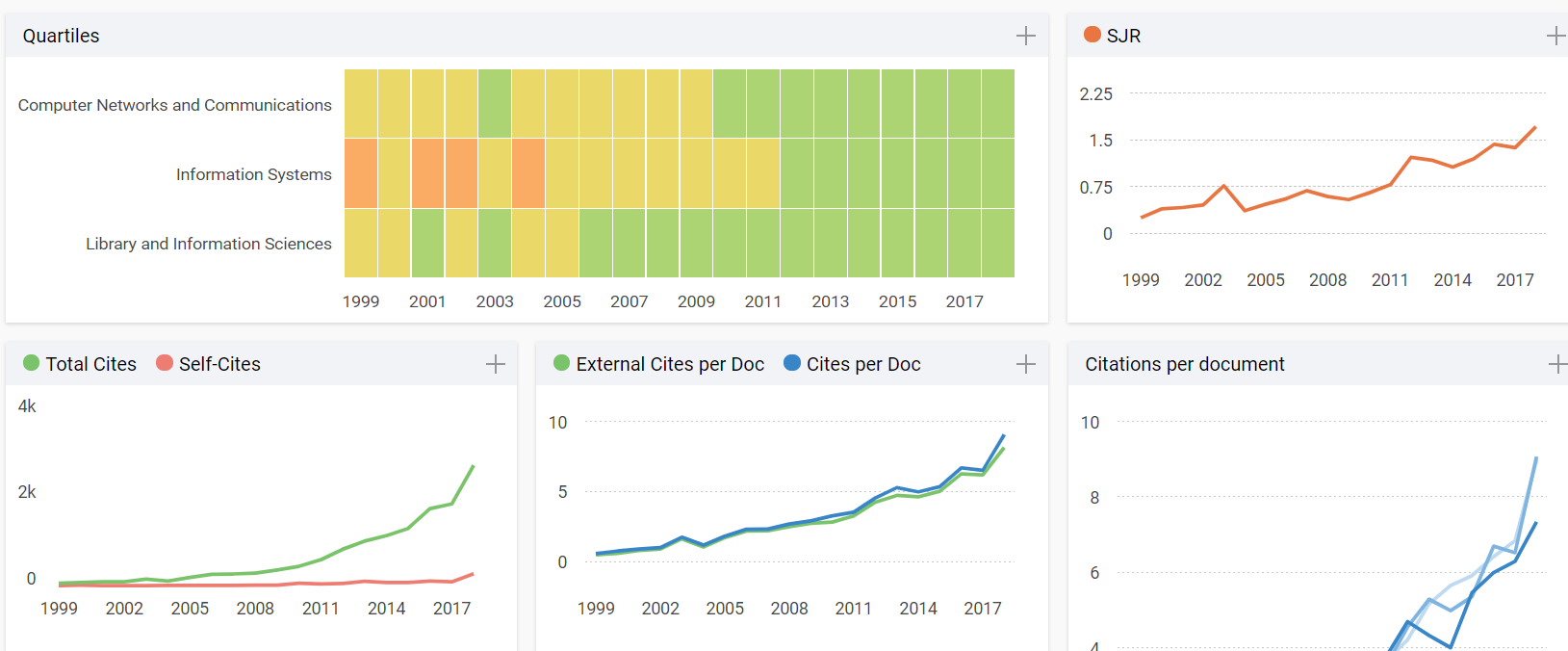 Časopisy - prohlížení
Analýzy podle zemí
Vizualizace – Shape of Science
Projekt využívající data ze SCImago k zobrazení vzájemných vztahů vědních oborů pomocí časopisů
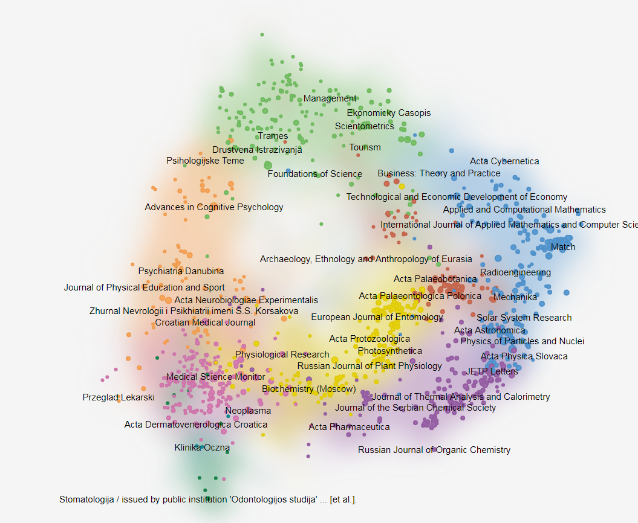 Časopisy publikované ve východní Evropě
Vizualizace - obory
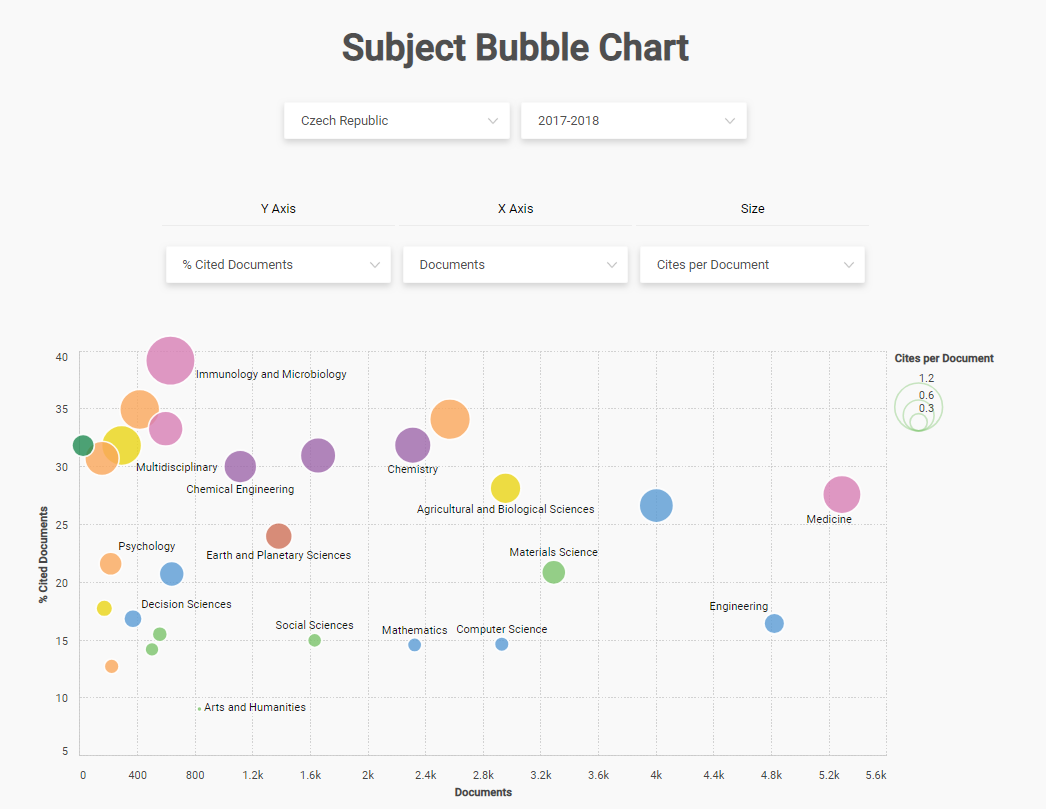